Training for New Committee Co-Chairs
Southeast Metro Planning Council (SEMPC)
[Speaker Notes: New slide]
Training Topics
Committee Co-Chair Roles and Responsibilities
How SEMPC Committees Operate
Available Staff Support
Tools for Committee Co-Chairs
2
[Speaker Notes: New slide]
Training Objectives
Following the training, new committee co-chairs will be able to:
List and describe their roles, including pre-meeting, meeting, and follow-up responsibilities
Describe how SEMPC’s committees operate, in terms of membership, access to information, decision making, and reporting their work & recommendations to the full PC
Explain the support PCS staff will provide and the limits of that support
Identify the written policies and procedures they expect to use in their roles as committee co-chairs
3
[Speaker Notes: New slide]
Roles and Responsibilities of Committee Co-Chairs
Summary of Roles and Responsibilities
Work Plans
Meetings
4
[Speaker Notes: Subhead slide]
Roles for SEMPC Committee Co-Chairs
Develop, follow, and monitor progress on committee work plan
Develop committee meeting agendas and work with staff to identify data, materials, and staffing needs for meetings
Help recruit committee members as appropriate
During meetings:
Chair and manage meetings, following Bylaws, policies and procedures, and agreed-upon decision-making process
Ensure availability of needed materials; project during discussion if possible
Document action items and help prepare minutes (using template provided)
5
[Speaker Notes: Based on Training Guide Module 9 PPT 9.3, slides 10-11]
Roles for SEMPC Committee Co-Chairs (cont.)
Ensure meeting follow up
Arrange training & mentoring for committee members
Help prepare/review work products/reports
Work collaboratively with other committees
Represent/report for the committee at Executive Committee and PC meetings
Share these roles between co-chairs
6
[Speaker Notes: Based on Module 9 PPT 9.3, slides 10-11]
Minutes Template: Committee Meeting
Committee Name: 
Meeting Date and Time:
	Meeting called to order at ________, adjourned at _________
Location: 
Attendance: [Identify Co-Chairs, members, PCS staff, recipient staff, and members of the public] 
Brief Summary of Agenda [Use bullets & attach copy of Agenda] 
Items Discussed – Topics and Summary of Discussion [For each topic, use bullets, and include any votes or recommendations to the PC, issues/next steps]
7
[Speaker Notes: Based on the Committee Meetings Summary/Minutes Template in Module 9, Handout 9.1, Preparing Minutes.  If you have a different template you expect committees to use, substitute that.]
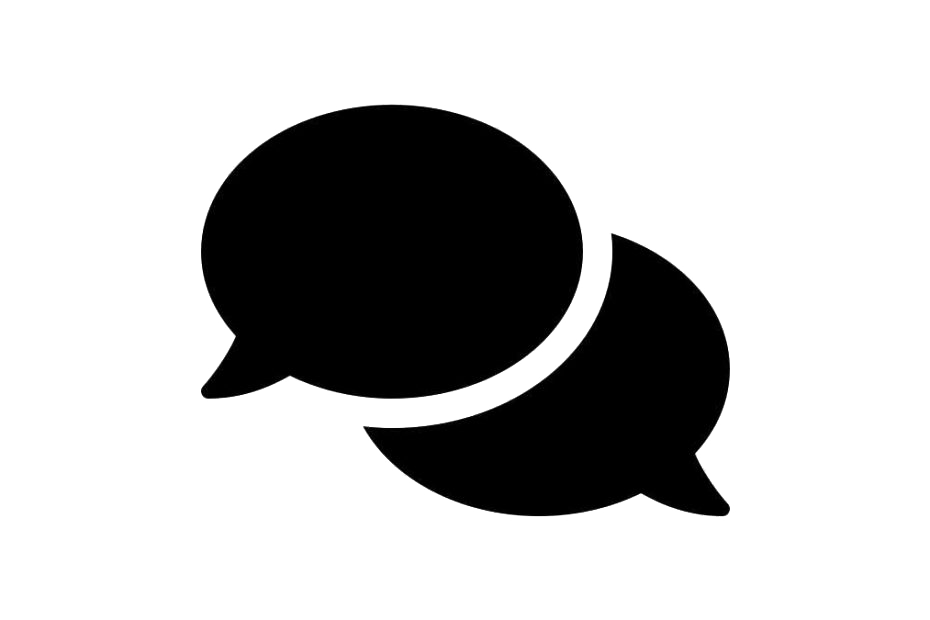 Quick Discussion: Committee Chair vs. Co-Chairs
Each SEMPC committee now has two co-chairs elected by the committee membership, and Bylaws strongly urge that at least one co-chair be a consumer. Until three years ago, committees had a single chair, appointed by the SEMPC Co-Chairs. Discuss the following:

What are some advantages of having committee co-chairs rather than a single chair?
Can you think of any disadvantages, and if so, what are they?
8
[Speaker Notes: Revised from PPT 9.3, slide 14, Quick Scenario]
SEMPC Work Plan Format
9
[Speaker Notes: New slide: Insert your PC’s work plan format.]
HRSA HAB Expectations for Meetings
Open meeting, held following public notice
Conflicts of interest declared and managed
Use of parliamentary or other decision-making procedures as stated in Bylaws 
Public comment period
Code of Conduct enforced for members and public
Active participation by consumers, providers, and other members
Recipient staff present 
PCS staff support for Chair and members
10
[Speaker Notes: Based on Module 9 PPT 9.1, slide 21]
Roles of the Co-Chairs in Successful Committee Meetings
Recognize the importance of meetings
Work closely with PCS staff to plan the meeting
Help develop and fully understand the agenda
Be sure needed materials are provided – and when possible projected during the discussion
Be sure materials that might be needed for reference (such as, Bylaws, policies & procedures) are readily available
11
[Speaker Notes: Module 9 PPT 9.1, slide 26]
Co-Chair Roles during a Committee Meeting
Communicate: Start the meeting, welcome members, make introductions, address agenda, set the scene
Control: Maintain control, manage time, be flexible but keep to the agenda
Coax: Encourage full participation without anyone dominating; ask hard questions and raise hard issues
Compare: Summarize various views presented
Clarify: Make sure everyone understands the discussion, and minimize jargon and technical terms
12
[Speaker Notes: Based on Module 9 PPT 9.3, slide 22]
Co-Chair Roles during a  Committee Meeting  (cont.)
Support decision making: Ensure that decisions are made and that they reflect SEMPC’s purposes, ensure that decisions are recorded and included in the minutes, and have someone assigned to implement them
Guide: Guide the meeting, helping members work as a productive team, and managing time
End the meeting: Summarize decisions made, follow-up actions needed, and focus items for the next meeting
13
[Speaker Notes: Based on Module 9 PPT 9.3, slide 23]
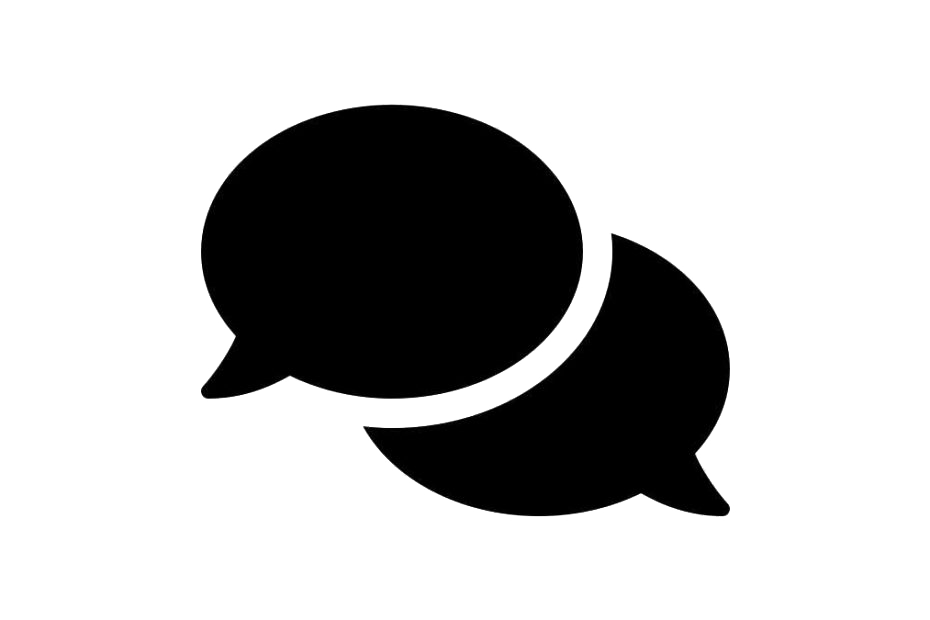 Quick Scenario: Sharing Responsibilities
Work in pairs. Assume you are the newly elected co-chairs of a SEMPC committee. One of you has been on the PC for several years and has one more year before cycling off due to term limitations. The other just completed one year as a member. Neither of you has been a co-chair before, but the experienced member has a lot of community planning experience. 

Given this situation, how might you decide to divide or share co-chair responsibilities? Why did you choose this approach?
If both co-chairs had been on the PC for two years, would you suggest a different division of responsibilities? Why or why not?
14
[Speaker Notes: New activity]
Roles of Committee Co-Chairs in Engaging Members
Explain the committee’s roles, to help SEMPC members choose their committee
Help recruit non-SEMPC members if your Bylaws allow non-members to serve
Help orient, train, and mentor new committee members
Motivate members to participate/contribute actively in committee meetings
Provide a welcoming environment 
Identify concerns and resolve problems that may negatively affect member participation
15
[Speaker Notes: Based on Module 9 PPT 9.3, slide 15]
How SEMPC Committees Operate, with Staff Support
Requirements and Procedures
Staff Support
Collaboration across Committees
Consumer and Community Input
Commitment to Inclusive Planning
16
[Speaker Notes: New subhead slide]
SEMPC’s Four Committees
Planning Committee: Needs Assessment and Integrated/Comprehensive Planning
Care Strategy Committee:  Priority Setting and Resource Allocation (PSRA), Service Standards, Assessment of the Administrative Mechanism (AAM)
Membership and Operations Committee
Consumer Committee
17
[Speaker Notes: New slide]
SEMPC Committees: Overview
Carry out legislative responsibilities 
Do much of the work of SEMPC
Public input – and always a public comment period
Consultation with outside experts
In-depth discussion
Generally meet monthly 
Make recommendations to Executive Committee, then to full PC
Enable PC meetings to be used for review, decision making, new information, and big-picture issues
18
[Speaker Notes: Based on Module 9 PPT 9.1 Slides 9 and 14]
Committee Requirements and Procedures
Committee assignments: 
Each PC member expected to serve actively on one standing committee (no more than 3 absences per year)
Members express preferences in writing to SEMPC Co-Chairs
SEMPC Co-Chairs make committee assignments annually
Membership Committee helps recruit non-members to serve on non-governance committees
Committee Co-Chairs: 2 co-chairs, 1-year terms
Elected by committee at its first meeting of the year
Committee chooses 1 co-chair who is a SEMPC member to serve on Executive Committee 
Other co-chair need not be a SEMPC member
19
[Speaker Notes: New slide: Adjust this slide to summarize your PC’s committee requirements and procedures.]
Process for Discussion and Decision Making
Full PC uses Robert’s Rules of Order 
Committees use simplified version since most committees have less than 12 members
No limit to number of times member can speak to a question
No need for motions to close or limit debate
Informal discussion permitted if no motion pending
Chair can speak in discussion and vote on all questions
Most decisions made without a formal vote
Meet the needs of most members
Promote full participation and high productivity
Create a comfortable and inviting atmosphere
					See Part A Manual, p 244
20
[Speaker Notes: Based on Module 9 PPT 9.2, slides 5 and 9]
Consumer and Community Input
SEMPC expects committee co-chairs to prioritize ongoing consumer and community input to committee deliberations through:
Diverse, active, and engaged consumer membership on each committee – often including non-SEMPC members 
Frequent collaboration between other committees and the Consumer Committee
Opportunities for consumers and community to speak before committees as they plan
Outreach through Town Halls, other community meetings, and needs assessment data gathering
21
[Speaker Notes: New slide – partly based on Module 2 PPT 2.4 Consumer Roles, slides 10 and 12]
PCS Staff Support for Committees
Much of staff time is spent in supporting committee meetings
Preparations: scheduling materials, determining attendance, staff support at meetings, logistics
Meetings: PCS staff at every committee meeting--except sometimes Consumer Committee may prefer no staff attend
Follow up: finalizing of minutes, revising materials, help with recommendations to Executive Committee, sometimes follow up with recipient or others
SEMPC has a small staff, so co-chairs play a key role in committee operations
22
[Speaker Notes: Based on Module 9 PPT 9.1, slide 15]
Recipient Staff Roles with SEMPC Committees
All Committees:
Regularly provide agreed-upon reports and data (such as expenditures, service utilization at Care Strategy Committee meetings)
Care Strategy and Planning Committees:
Offer fact-based advice on areas of expertise without unduly influencing discussions or decisions
Assign staff to attend committee meetings regularly
Membership/Operations Committee:
Do not attend or participate in membership-related activities
Assign staff to participate in operations-related activities
Consumer Committee
Attend when asked by the Committee to provide information or advice
23
[Speaker Notes: Slide includes some information from Module 8 PPT 8.1, slide 58]
Working Across Committees
Committees are often closely linked – one committee must complete its task before another committee can do its work; for example:
Planning Committee must provide needs assessment data before Care Strategy Committee can begin implementing the PSRA process 
Some tasks are jointly implemented; for example:
Directives often jointly developed by Care Strategy and Planning Committees
Membership/Operations and Consumer Committees may work together to recruit consumer members
24
[Speaker Notes: Revised from Module 9 PPT 9.1, slide 17]
Co-Chairs Expected to Follow SEMPC Principles for Inclusive Planning
Sensitivity to and respect for cultural differences and encouragement of diverse voices (members and public)
Professional interpretation for members and public who have limited English proficiency or are deaf/hard of hearing
Attention to preventing and addressing sexual bias
Use of preferred terms of reference (he/she/they)
Management of power dynamics so all members have an equal voice
Engagement of quieter members
Attention to members who participate in committee meetings remotely via telephone or teleconference
25
[Speaker Notes: Based on Module 9 PPT 9.4, slide 13]
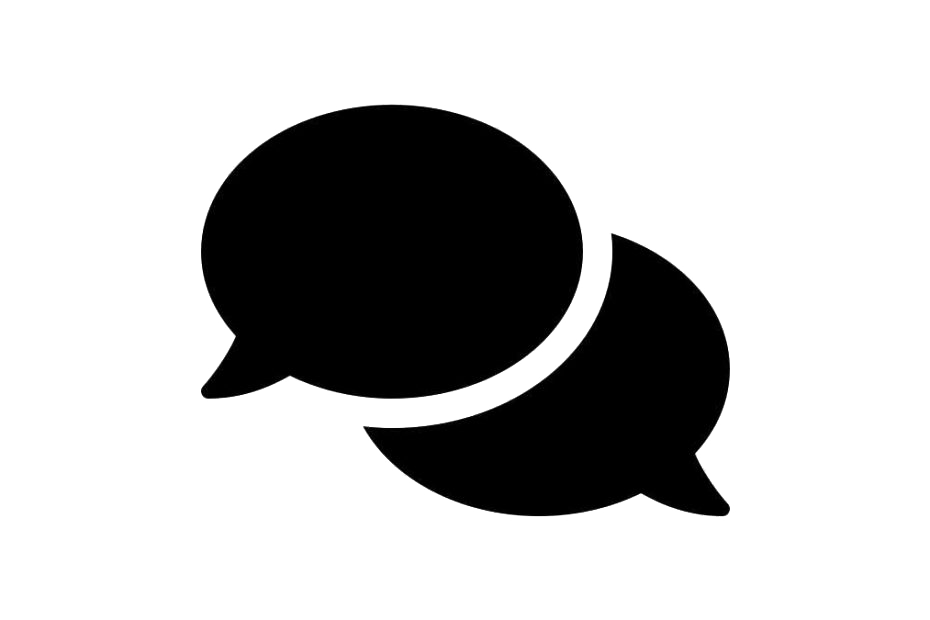 Quick Discussion: Staff Support to Committees
SEMPC staff support includes the PCS Manager and an administrative assistant, who must support a wide range of PC activities. We have discussed some ways committee co-chairs can help by initiating agenda development and preparing draft minutes using the template provided. 

As we start a new program year, what suggestions do you have for how the co-chairs and PCS staff can work together to make the best possible use of everyone’s time and help committees operate efficiently and complete their work on time?
26
[Speaker Notes: New activity slide that uses ideas from Module 9, Activity 9.1 – Supporting Committee Operations with a Small PC/PB Support Staff.]
Available Tools and Supports
Bylaws
Policies and Procedures:
Legislatively required
PC Operations
Planning Tasks
27
[Speaker Notes: New subhead slide]
Tools for Committee Co-Chairs
Bylaws, especially sections on Committees, Meetings, and key policies like Conflict of Interest and Code of Conduct
Policies and Procedures, legislatively required:
Conflict of Interest
Grievance Procedures
Open Nominations Process
Policies & Procedures, PC operations



Policies and Procedures, planning tasks:
Needs Assessment
Integrated/Comprehensive Plan (Development and Updates)
Priority Setting and Resource Allocation
Reallocation
Assessment of the Administrative Mechanism
Use of Carryover Funds
28
[Speaker Notes: New slide]
Legislatively Required Policies & Procedures: Conflict of Interest
RWHAP defines a conflict of interest as “an actual or perceived interest in an action that will result – or has the appearance of resulting – in personal, organizational, or professional gain.” 
A PC member may have a conflict of interest in a PC decision or vote due to serving as a staff member, consultant, or board member of a Part A subrecipient or an entity seeking Part A funds
Individuals may fill an unaligned consumer seat on the PC only if they do not have such a conflict of interest – being a client of a subrecipient is not a conflict of interest
				[Part A Manual, pp 143-144]
29
[Speaker Notes: Module 8 PPT 8.1, slide 25]
Committee Co-Chair Roles in Managing Conflict of Interest (COI)
Recognize that COI affects many aspects of committee work – decisions about PSRA, needs assessment, evaluation, integrated/comprehensive planning
If a member has a COI, require them to declare it both in writing and orally at the start of a meeting and/or when a situation involving possible COI arises
Address how COI is managed in discussion and decision making – for example, conflicted members should not:
Vote on committee decisions where they have a conflict
Name or discuss the work of their organization in committee
Attempt to influence the votes of other members to benefit their organization
30
[Speaker Notes: Based on Module 8 PPT 8.1, slide 26]
Legislatively Required Policies & Procedures: Grievance Procedures
Legislation says that:
“A planning council…shall develop procedures for addressing grievances with respect to funding…, including procedures for submitting grievances that cannot be resolved to binding arbitration” and “such procedures shall be described in the bylaws of the planning council” [§2602(b)(6)]
Grievance procedures must be consistent with model procedures developed by HRSA and must be reviewed by HRSA HAB  [§2602(c)(2)]
31
[Speaker Notes: Module 8 PPT 8.1, slide 29]
Grievances against a PC
A grievance against a PC is a complaint or dispute about a funding-related decision, made by an affected individual or entity, and involving a formal request for resolution
Includes deviations by the PC from its established, written processes in making decisions related to funding 
To avoid and manage grievances, PC needs:
Clear written procedures for priority setting, resource allocation, and reallocation that are consistently followed by committees as well as by the full PC
Minutes/documentation of decision-making meetings
A grievance is different from other types of complaints, which may be informal or formal and often involve issues like violations of the Code of Conduct
32
[Speaker Notes: Based on Module 8 PPT 8.1, slide 30]
Legislatively Required Policies and Procedures: Open Nominations Process
Legislation requires that:
“Nominations for membership on the council shall be identified through an open process and candidates shall be selected based on locally delineated and publicized criteria”
“Such criteria shall include a conflict-of-interest standard” consistent with legislative requirements
						[§2602(b)(1)]
33
[Speaker Notes: Module 8 PPT 8.1, slide 37]
Committee Responsibilities for the Open Nominations Process
PC members are selected through an open nominations process, implemented by the SEMPC Membership/Operations Committee
Committee process expected to ensure that:
Everyone recommended for appointment by the CEO has gone through the open nominations process
SEMPC includes broad community representation and legislatively-required and Bylaws-specified seats are filled
SEMPC deliberations include diverse perspectives from a membership that is reflective of the local epidemic
34
[Speaker Notes: Revised from Module 8 PPT 8.1, slide 37]
Other SEMPC Policies and Procedures  (P&P)1
PC operations:
Code of Conduct
Expense Reimbursement
Attendance and Participation
Planning Tasks: 
Needs Assessment
Priority Setting and Resource Allocation, Reallocation  including Rapid Reallocation
Assessment of the Administrative Mechanism (AAM)
Use of Carryover Funds
35
[Speaker Notes: Based on PPT 8.1, slides 38 and 39: Include only the P&P your PC has in place]
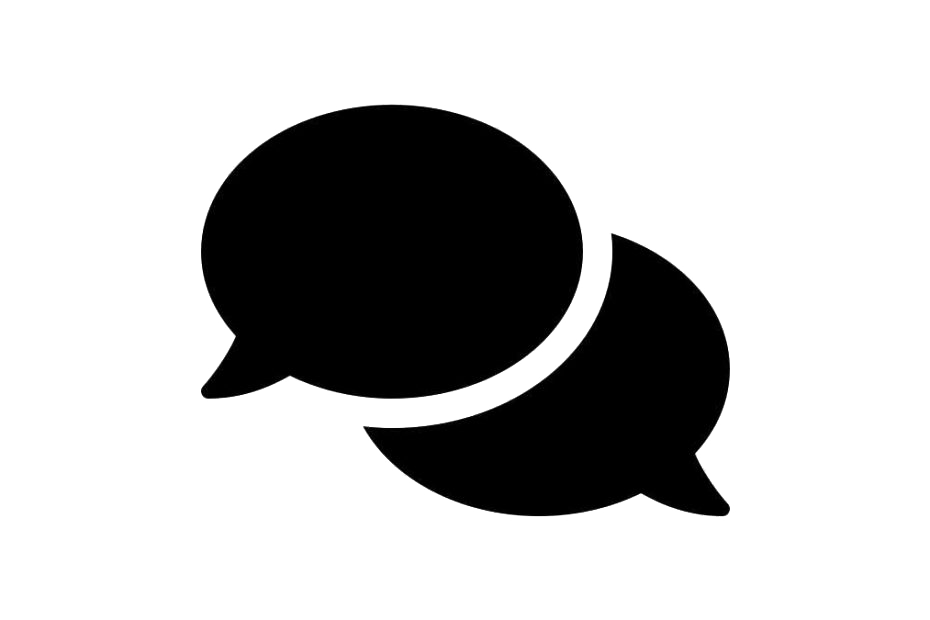 Follow-Up Assignment: Sharing Responsibilities
Over the next 2 weeks, the co-chairs of each committee should meet; veteran co-chairs not at this training will be informed of the need to meet. At the meeting, please:
Agree and write down an initial division/sharing of responsibilities – for example:
How will you develop the agenda for each meeting?
Will one chair all meetings or will you rotate chairing meetings?
Will the person not chairing the meeting take notes and draft the meeting summary/minutes (using the template provided)?
How will you divide other tasks discussed in this training?
Identify your “officer development needs” for discussion at a SEMPC expanded Executive Committee meeting next month, which will include all co-chairs.
36
[Speaker Notes: New activity slide]
Sum Up
Committee co-chairs have well-defined roles and responsibilities, shared by the two co-chairs 
A key responsibility is planning, chairing/managing, and following up on committee meetings
Co-chairs are responsible for ensuring the committee has a clear work plan and follows it
SEMPC has well-established processes for committee operations, but also flexibility so co-chairs can innovate & improve
PCS staff support committees, but depend on co-chairs as well
Bylaws, policies and procedures provide tools to assist co-chairs
37
[Speaker Notes: New slide]
Quick Training Assessment
Please take 1-2 minutes to write down the following on the paper provided. We will collect the paper. Then we will spend a few minutes sharing responses. Please tell us:
What is your single most important take-away from this training – what did you find most important or useful?
How prepared are you now to carry out your responsibilities as a committee co-chair? Please write down a number between 1 and 5, where 1 = not at all prepared and 5 = very well prepared.
What, if any, additional training, information, or support do you need to successfully carry out your role as a committee co-chair? Be as specific as you can.
38
[Speaker Notes: New slide]